Improving the Heart Center Second Opinion Process at Texas Children’s Hospital
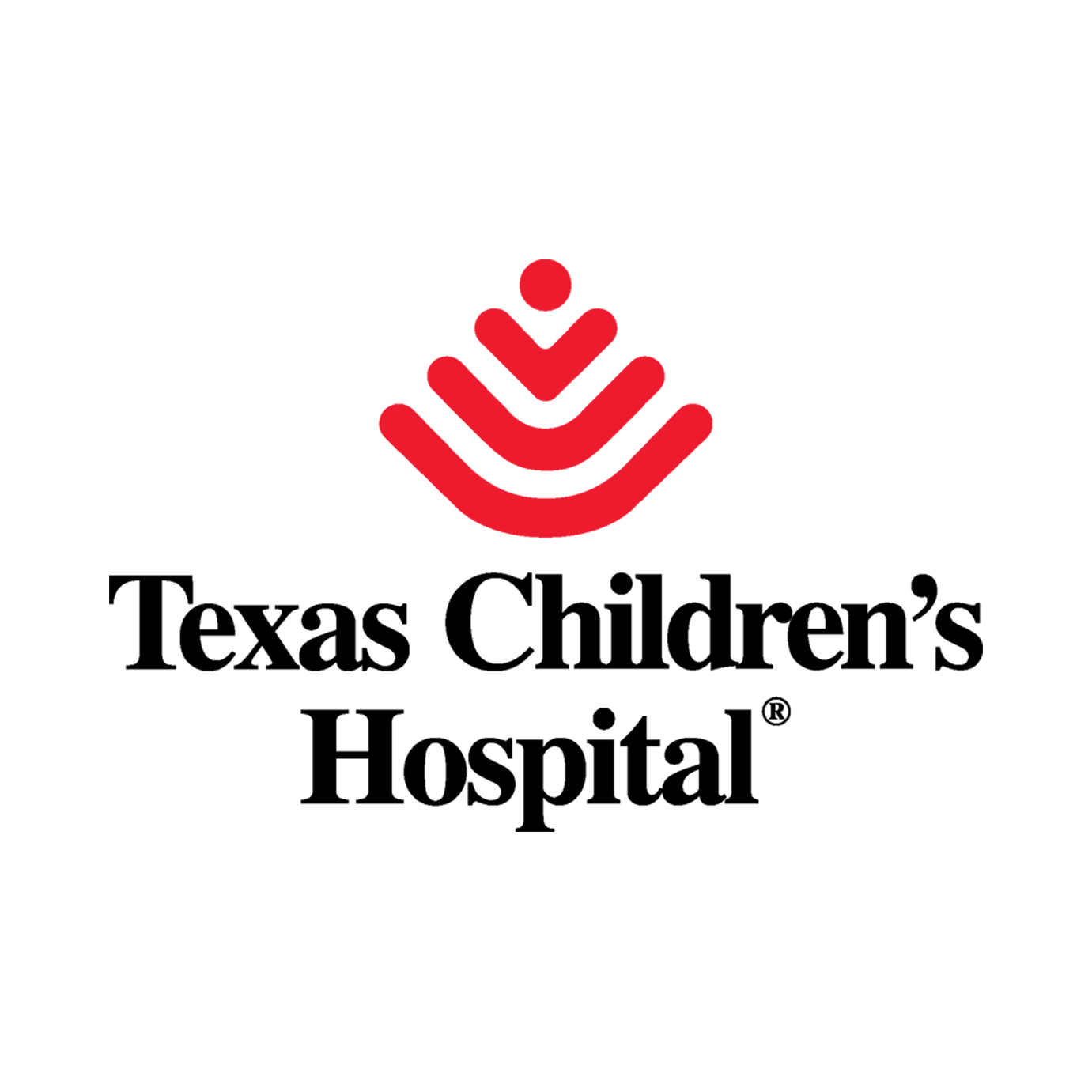 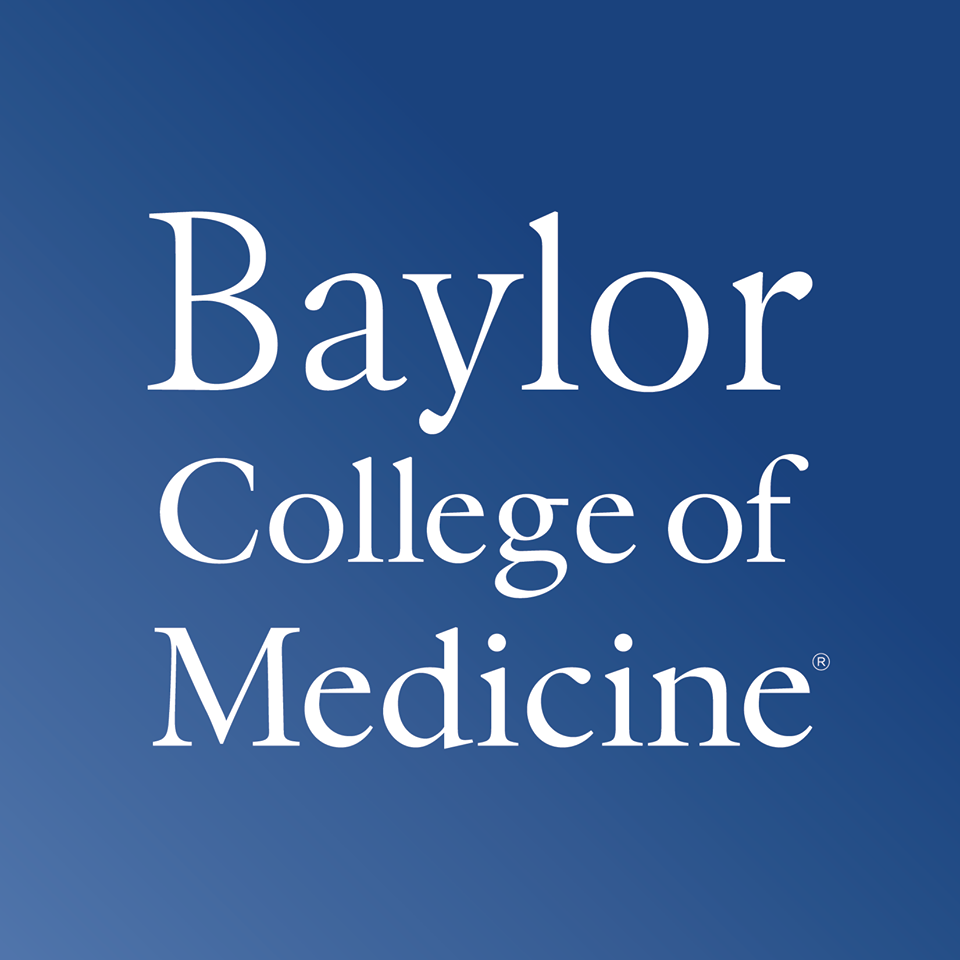 Alicia Kleinhans DNP, MSN-Ed, CPNP-AC, CCRN; Basheer Ahmed MD
Baylor College of Medicine, Department of Pediatrics, Division of Critical Care Medicine
RESULTS
BUSINESS DAYS FROM REQUEST TO DATA GATHERED
PURPOSE
PDSA cycle one allowed for data to be collected during discussions regarding process improvement 
There were 21 patient referrals in PDSA cycle one and 24 patient referrals in PDSA cycle two
Referrals in PDSA cycle one came from 14 different states with the majority from within Texas
Referrals in PDSA cycle two came from 11 different states with the majority from within Texas
Improvement from PDSA cycle one to PDSA cycle two in number of business days from request to all patient data gathered
Increase time from PDSA cycle one to PDSA cycle two in number of business days from request to patient presentation
Most referrals initiated by physicians with small number initiated by family
Five patients in PDSA cycle one and four patients in PDSA cycle two were transferred
Morbidity rate, mortality rate and ECMO rate decreased from PDSA cycle one to PDSA cycle two
Increase organizational capacity at Texas Children’s Hospital (TCH) Heart Center by creating a process for second opinion request for inpatient pediatric patients.
improving outcomes for patients transferred after a second opinion request
BACKGROUND
Congenital heart defects are the most common birth defect and are the leading cause of defect-associated infant illness and death in United States (U.S.)
Obtaining a second opinion from a respected, large volume center such as TCH could benefit patients. 
TCH Heart Center second opinion process was found to be sporadic and unorganized with anectdotal evidence of provider frustration.
Lack of organization may represent a weakness in the overall organizational capacity
Organizational Capacity includes program management, (efficiency, coordination of labor and communication) and Interorganizational relationships (satisfaction)
BUSINESS DAYS FROM REQUEST TO PATIENT PRESENTATION
DISCUSSION
METHODS
Ongoing process with revisions
Data collection has been difficult
Currently focused on improving data collection methods and provider satisfaction
Found need to designate Cardiology Resource Attending
Hired RN for coordination of inpatient second opinion data collection and communication
Have now included international patient second opinions in process
Small sample size for calculations- will continue collecting data
Project design as quality improvement with PDSA cycles
After delineation of process and data to be collected, began data collection  March 2021
Descriptive statistics were calculated from data measuring efficiency and patient outcomes
Ongoing project with subsequent PDSA cycles
TRANSFERRED PATIENT OUTCOMES
Adopt or Adapt
REFERENCES
Please see handout for reference list
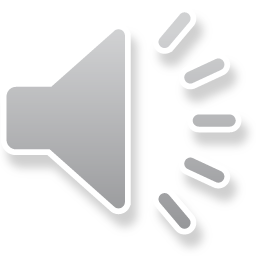 [Speaker Notes: Hello. My name is Alicia Kleinhans and I’m happy to present our project of Improving the Heart Center Second Opinion process at Texas children’s hospital. Since we are a highly rated and high volume pediatric heart center, we receive requests for second opinion for inpatients throughout the country. The process was identified as needing improvement and I thought it would be a great QI project with PDSA cycles. 
The QI design was made with the end goals of increasing organizational capacity and improving patient outcomes.  Organizational capacity was to be measured as efficiency of time calculated with descriptive statistics and patient outcomes were measured as morbidity and mortality. Two PDSA cycles have now been completed.
It was interesting to note that there was no accurate data collected prior to beginning this project. Data from PDSA cycle one gave us a much better idea of how many second opinion requests we get, the timing of gathering data and presenting patients, transferred patient outcomes and resources needed to improve.  
As you can see in the figures, we did make improvements from PDSA cycle one to PDSA cycle two in time from request to time patient data was gathered.  In the second set of figures, we took a slight step back in time from request to time the patient was presented.  When looking at patient outcomes. we believed that if we increase efficiency and are able to get patients transferred sooner, it could decrease the morbidity and possibly the mortality of those patients.  The last set of figures demonstrates an improvement in those patient outcomes from PDSA cycle one to PDSA cycle two.
The interesting things we did not expect to find was that we have a much lower volume of requests than believed. Data collection has been difficult and we continue to work on methods to improve this. We were able to hire a nurse to coordinate data collection and communication. Moving forward, we are currently working on having the referring physician involved in the patient presentation.  Since we have shown a measurable improvement, the International second opinion team is now working together with us to have a streamlined process for both national and international requests..]